Leaning Plants
Plant Adaptations, Growth, and Tropisms
Pictures and Lesson by Delia Gietzen
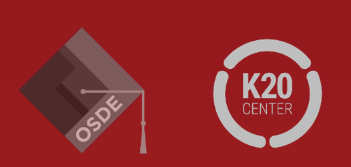 Photo Time Lapse:  March 12 – April 30
Look carefully at photographs in the next seven slides. 

What do you notice?
What do you wonder?
Write your observations on your I Notice, I Wonder Guide.
Week 1: March 12 - What do you notice about the plant?
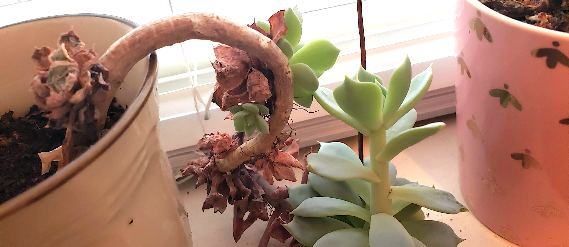 Week 2: March 20 - What is different? What is the same?
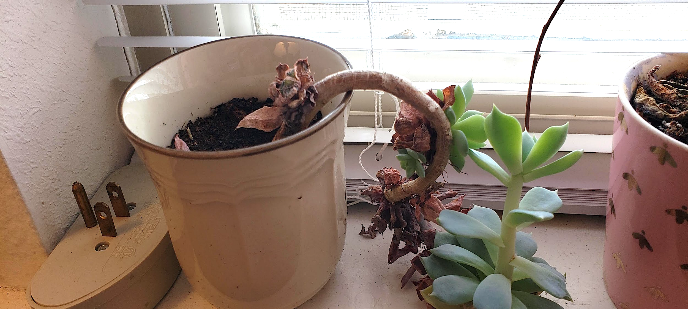 Week 3: March 28 - What’s different? What’s the same?
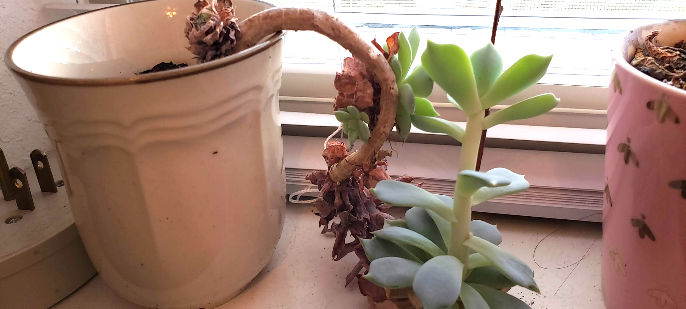 [Speaker Notes: There is no photo slide available for Week 4.  Skip to next slide, titled Week5]
Week 5 ½: April 14
What’s the same?
Week 5: April 11What’s different?
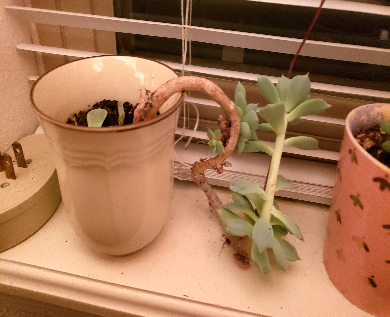 [Speaker Notes: Note:  Week 4 skipped (Spring Break)]
Week 6: April 23What’s different? What’s the same?
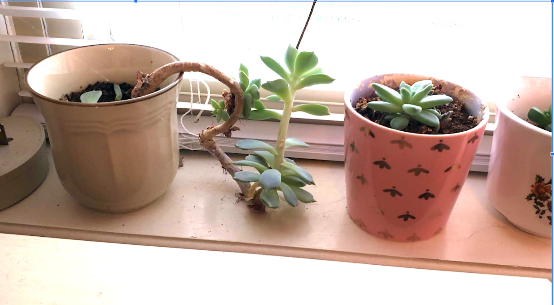 Week 7: April 30What’s different? What’s the same?
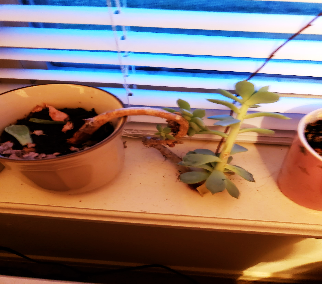 Week 1: March 12
Week 7: April 30
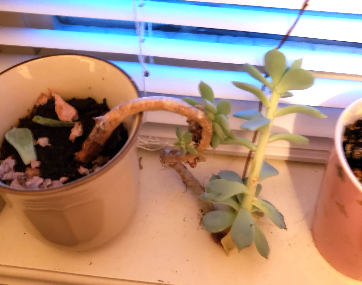 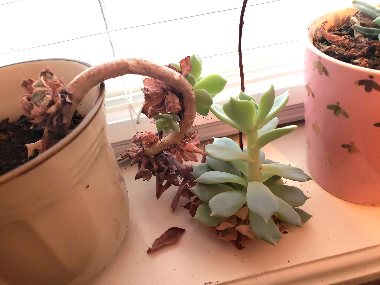